LOGIN ON 
“Construction, E-MB and Accounting Portal”
Start Working AAO
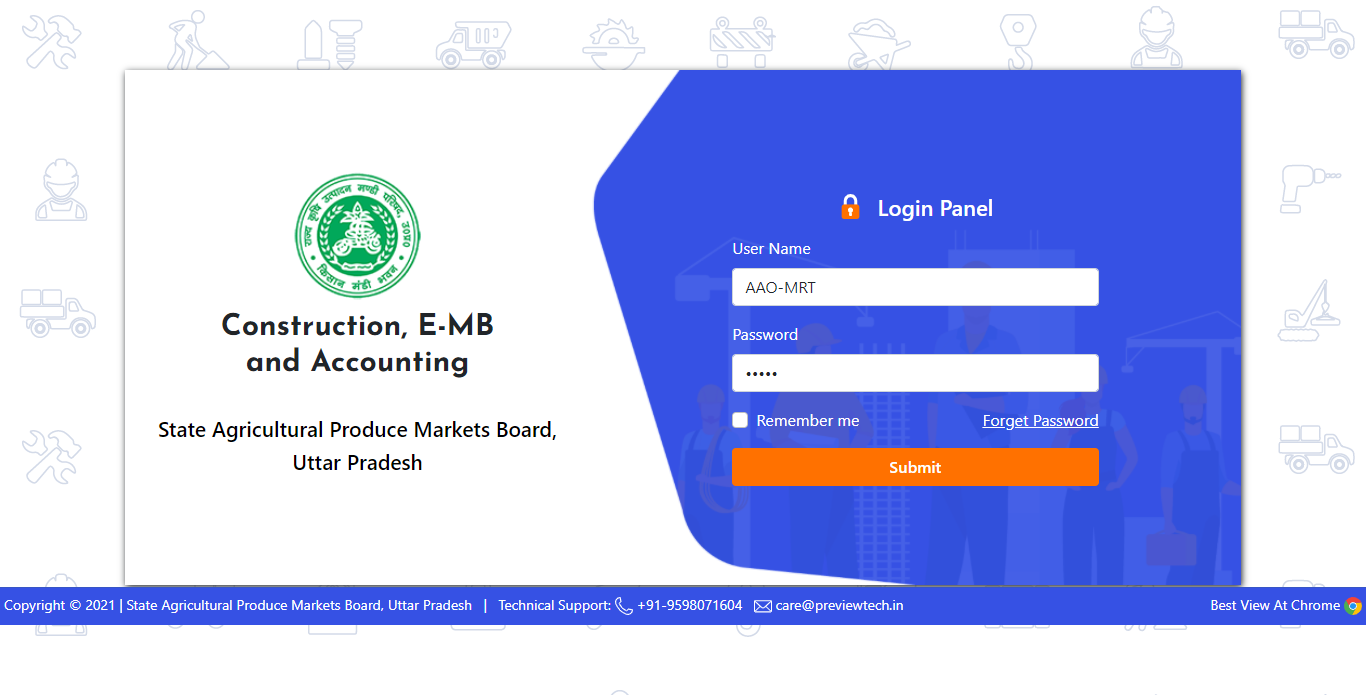 Start Working AAO
Click On Tab:  Projects > Create New Project
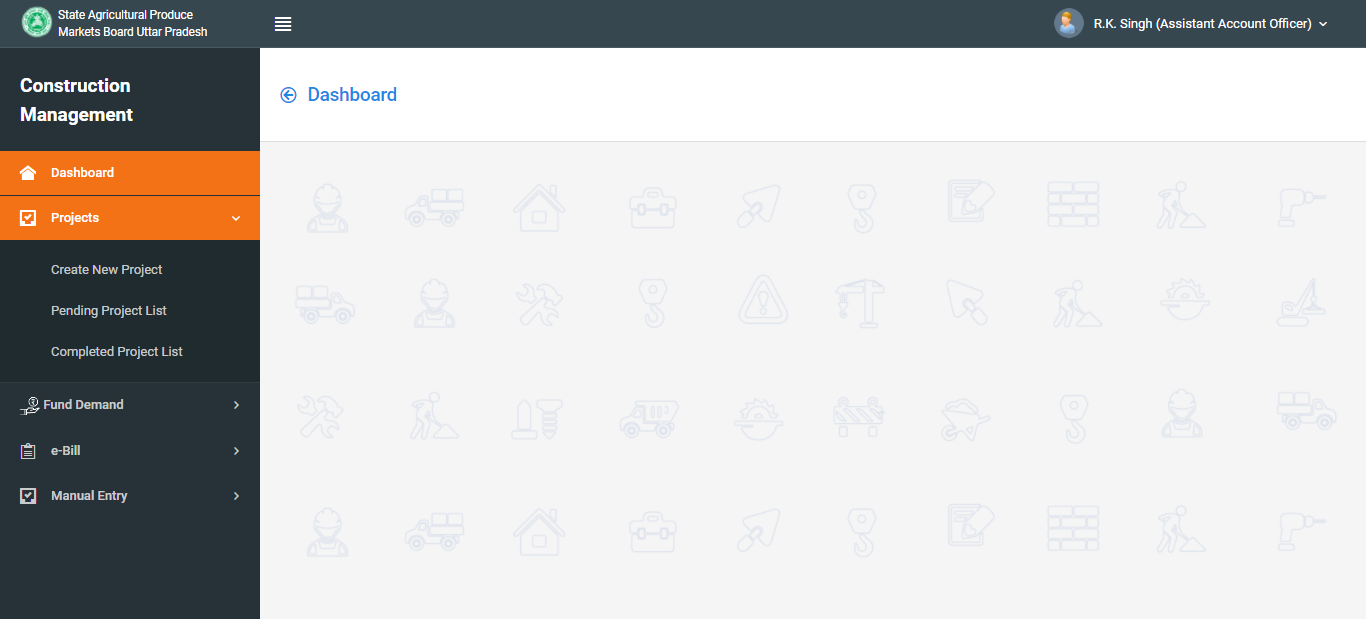 For Create Project : Fill all field and Submit form
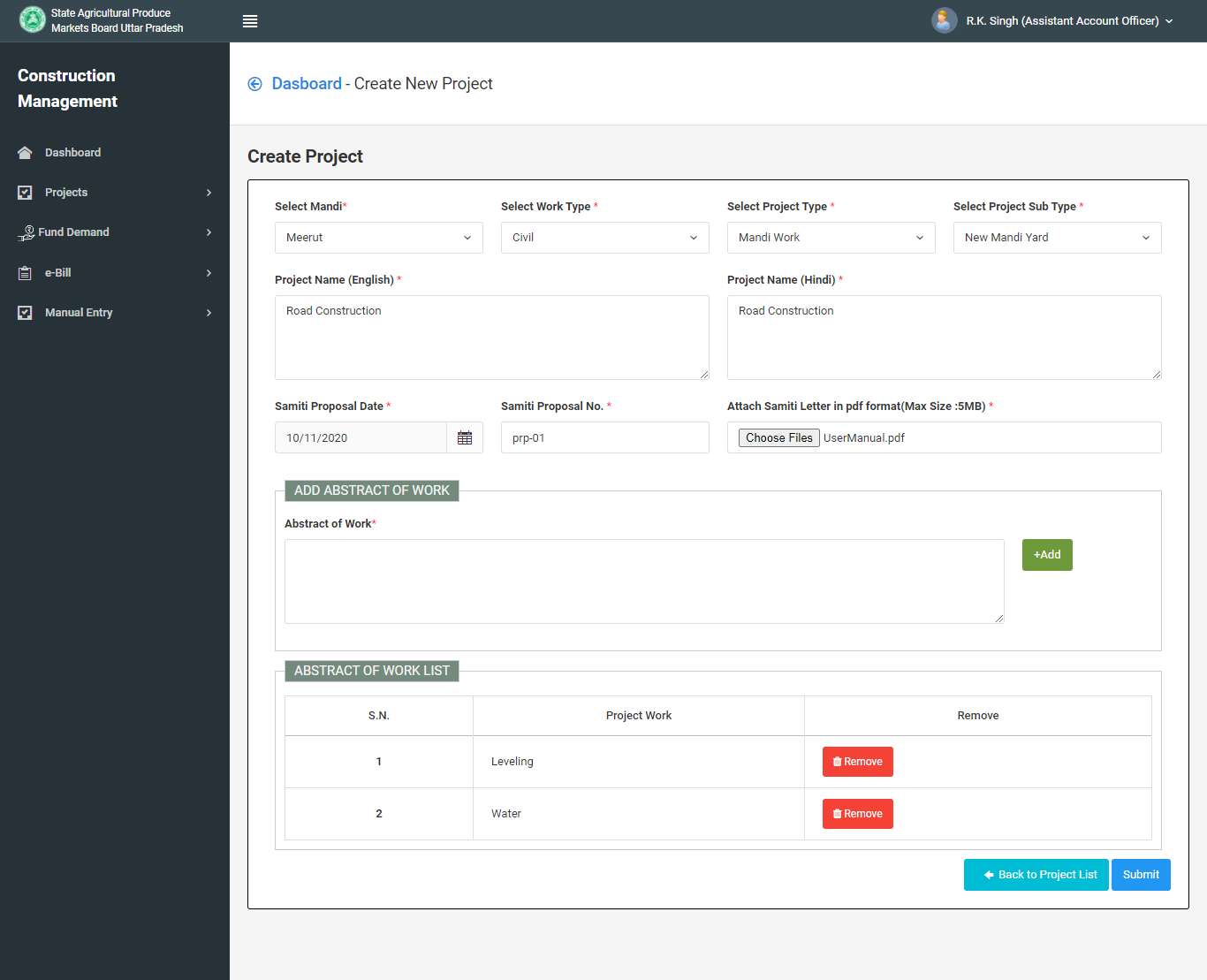 Fill “General Abstract of Cost” & Submit
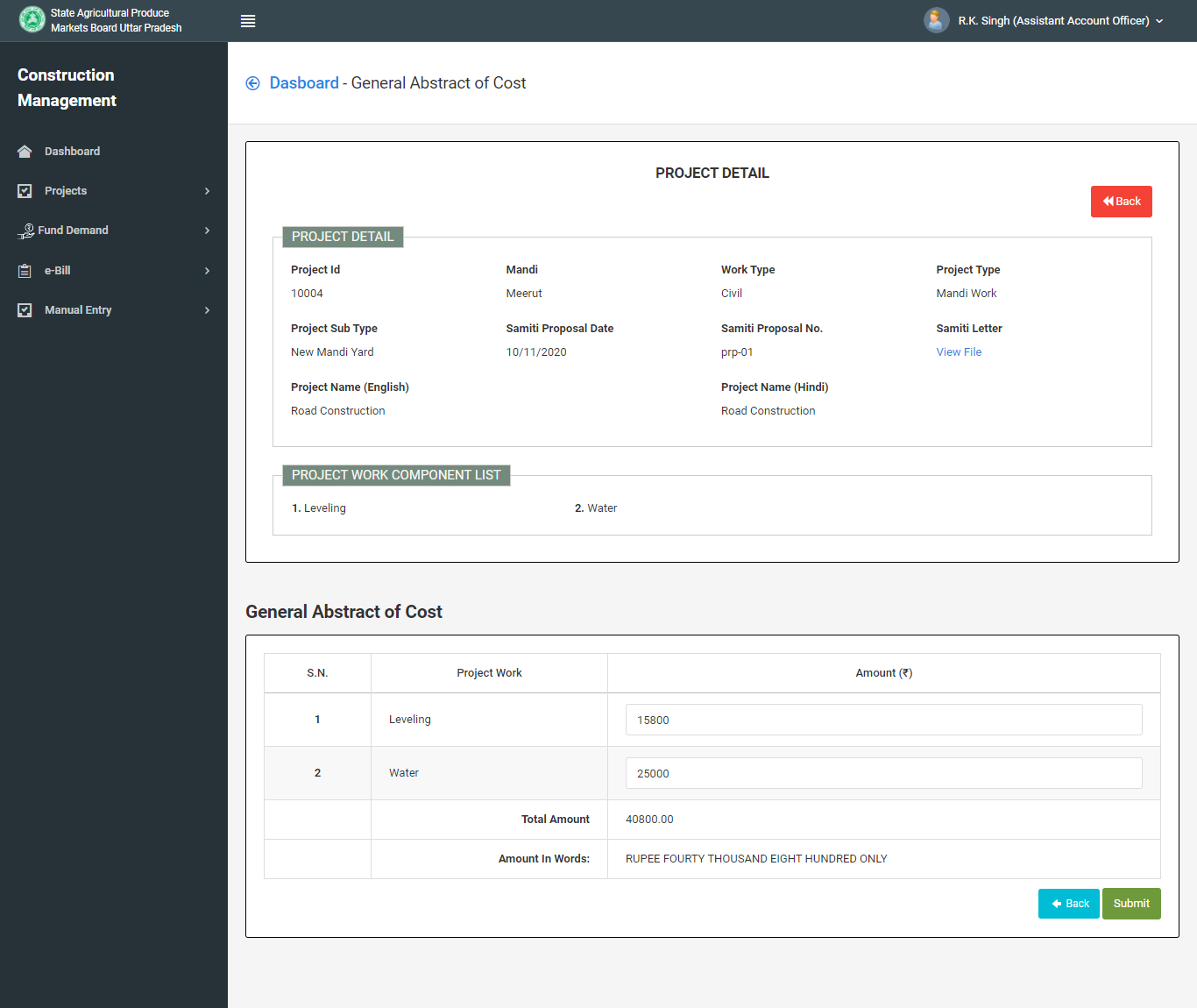 Fill fields for Form J & Submit
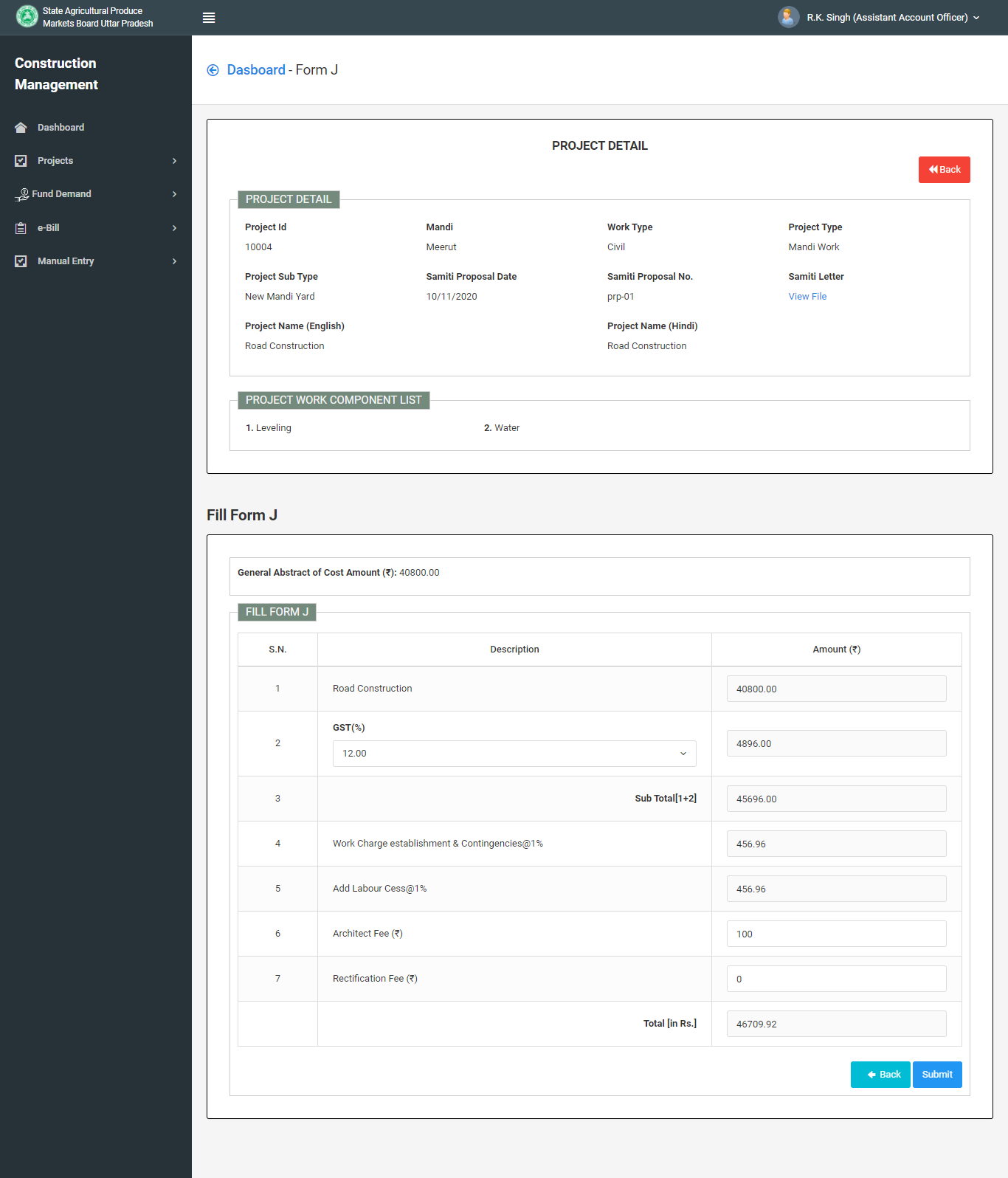 Fill fields for A. S. Details & Submit
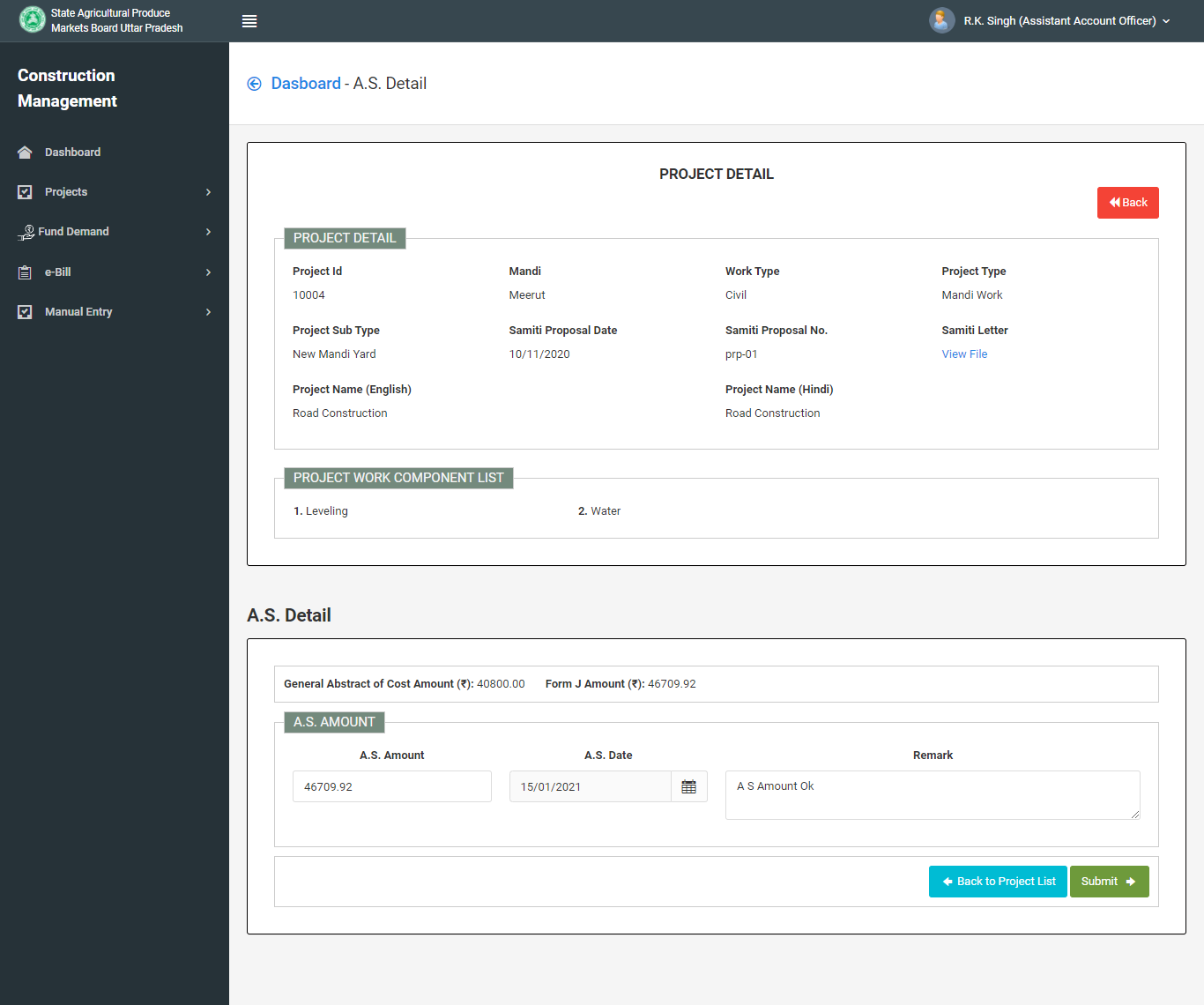 Go to Next Step for “Fill Nidhi Wise Fund Details”
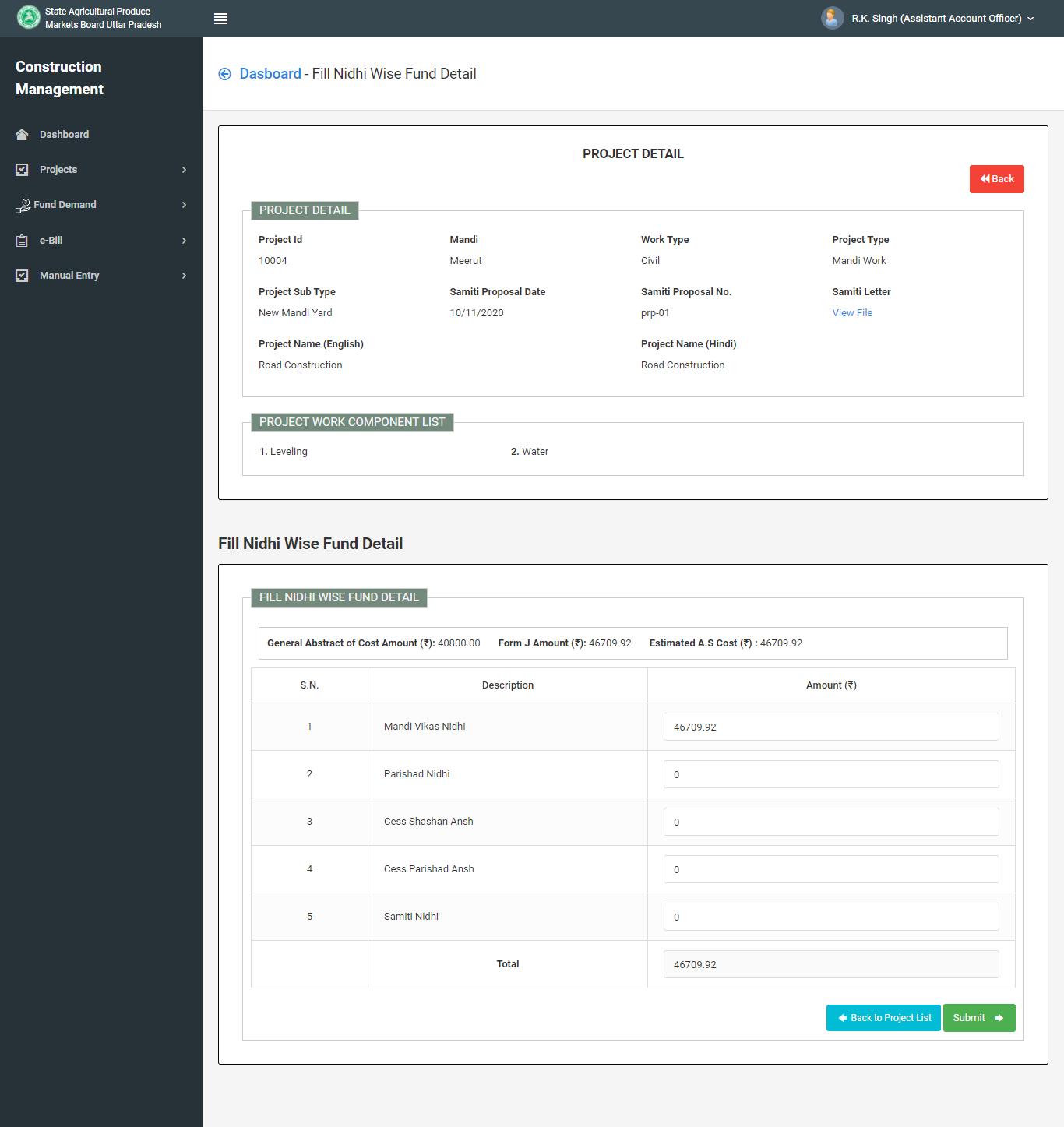 Fill fields for T.S. Details & Submit
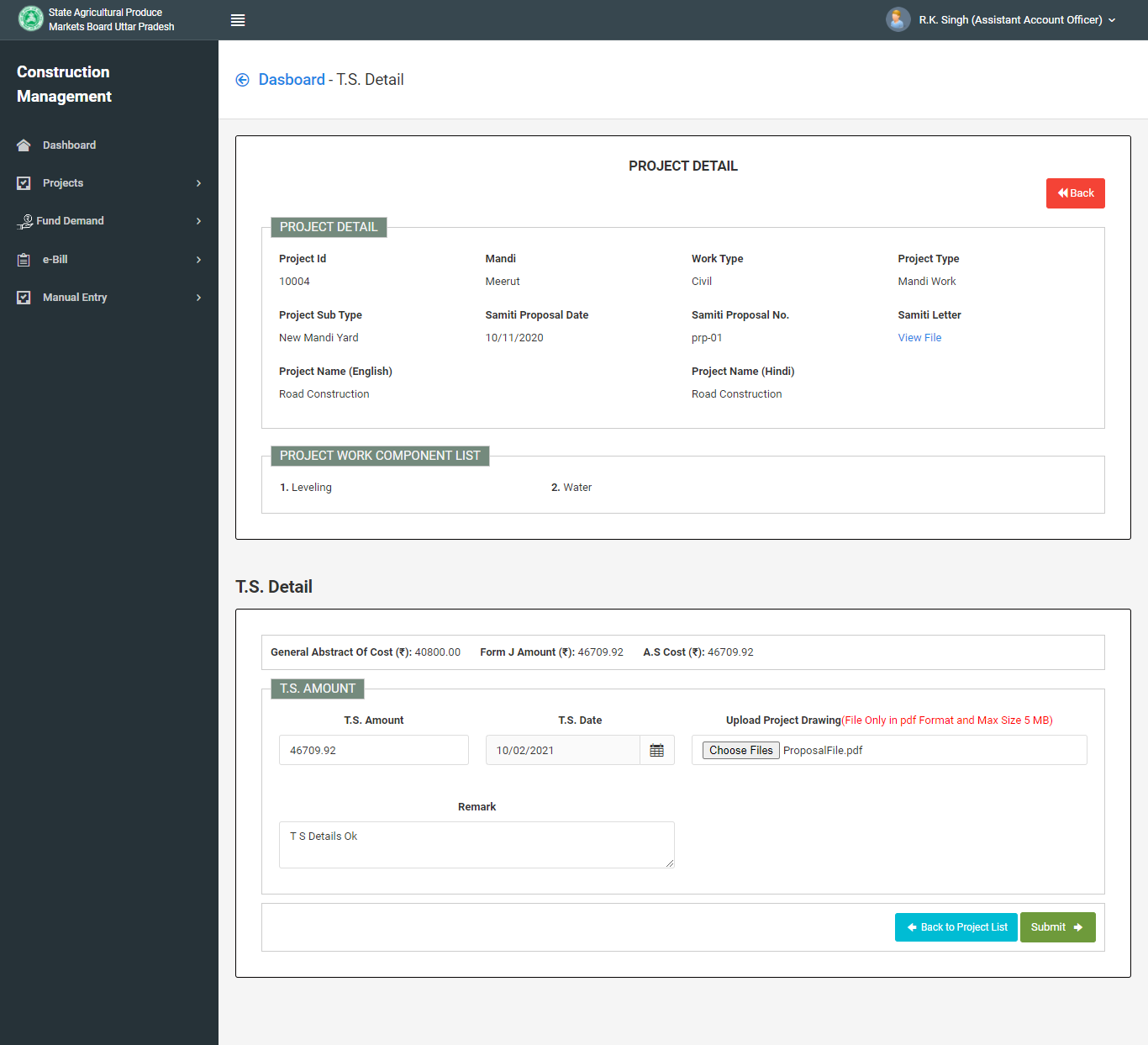 Click Create “Agreement/Bond Button“
for Fill BOND/BOQ
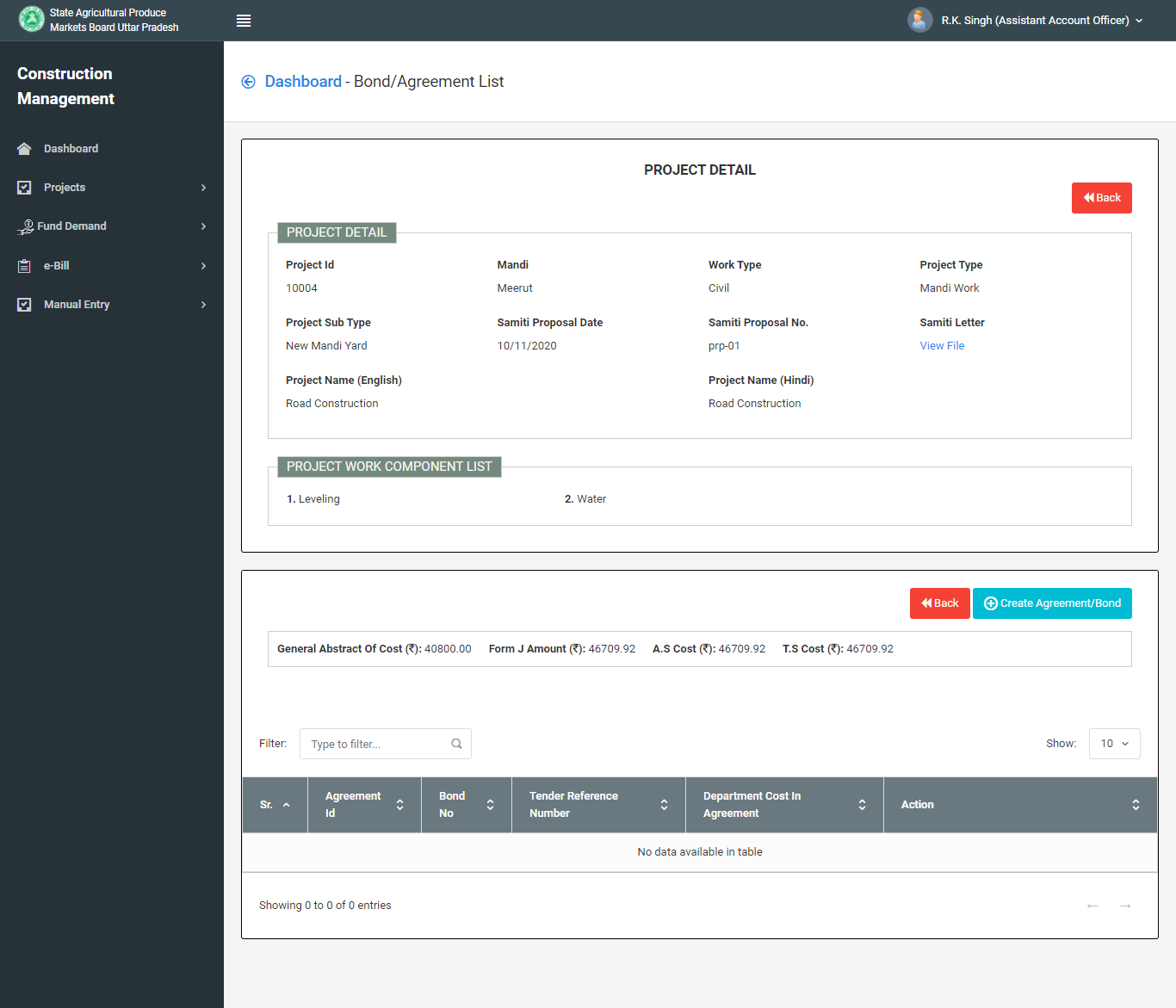 Fill fields for Fill BOND/Agreement & Submit
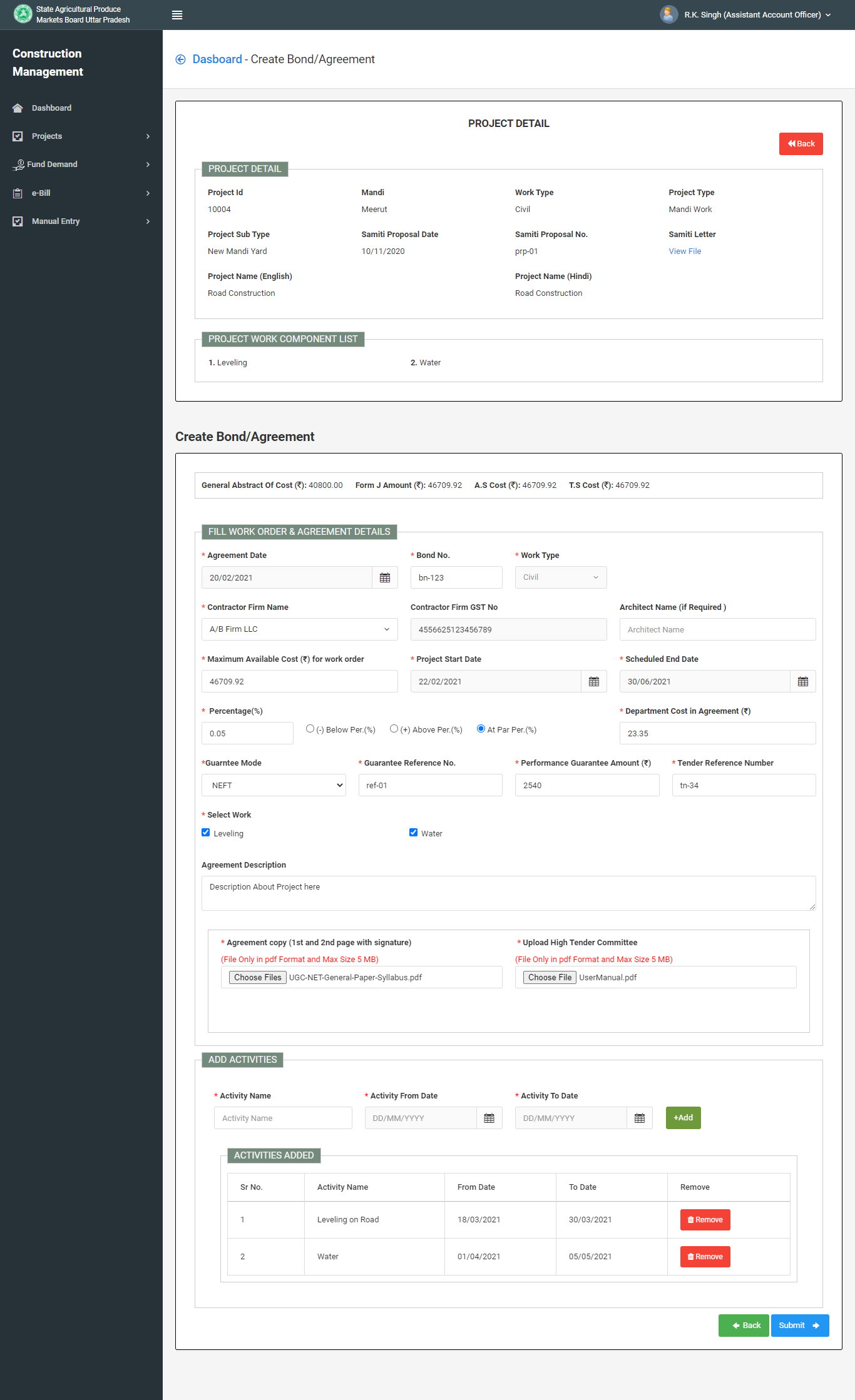 For Fill BOQ Click CREATE BOQ button
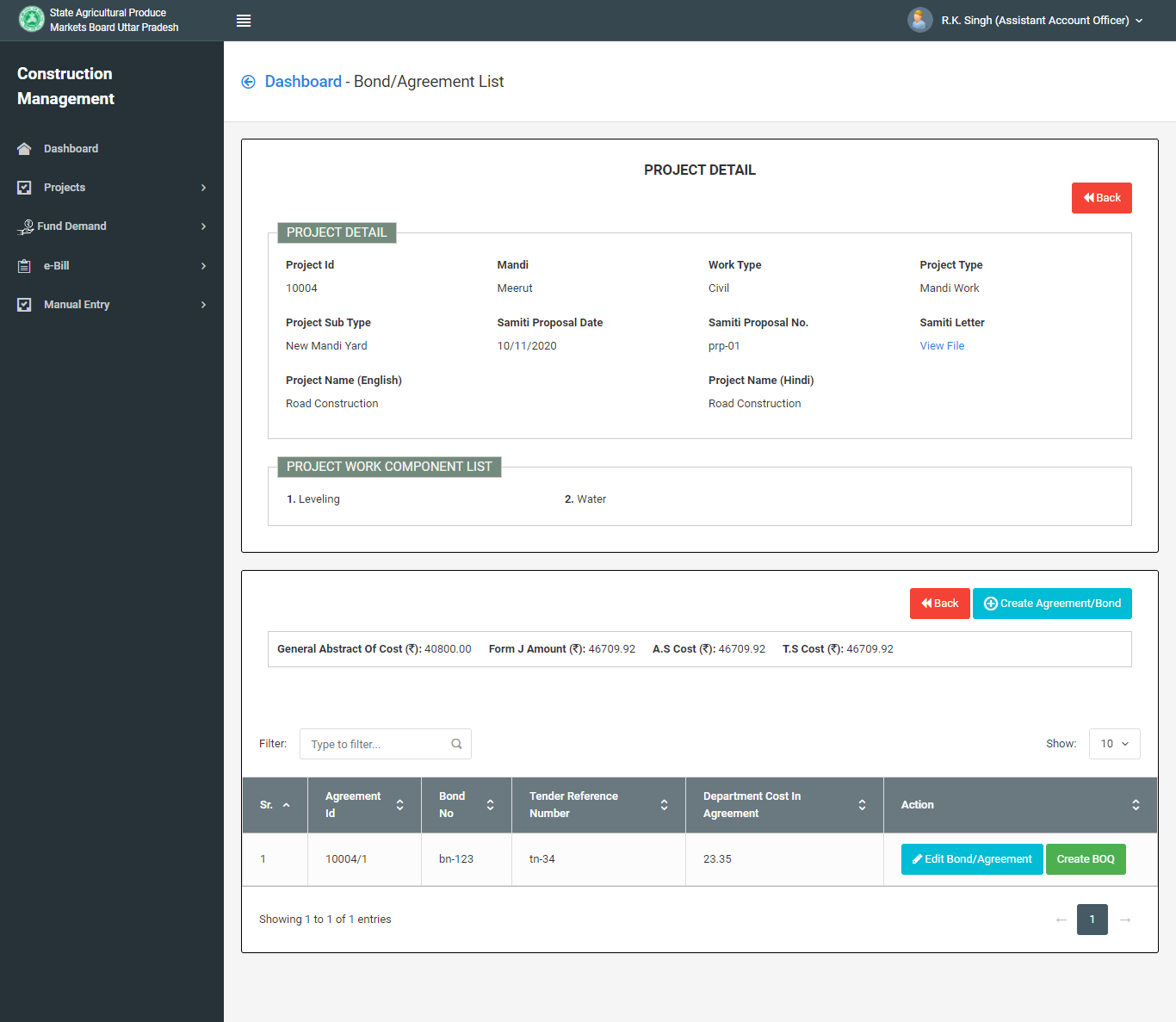 Fill BOQ & Submit
Note : Download Sample BOQ format. You can upload Multiple BOQ items of work filled in Excel .
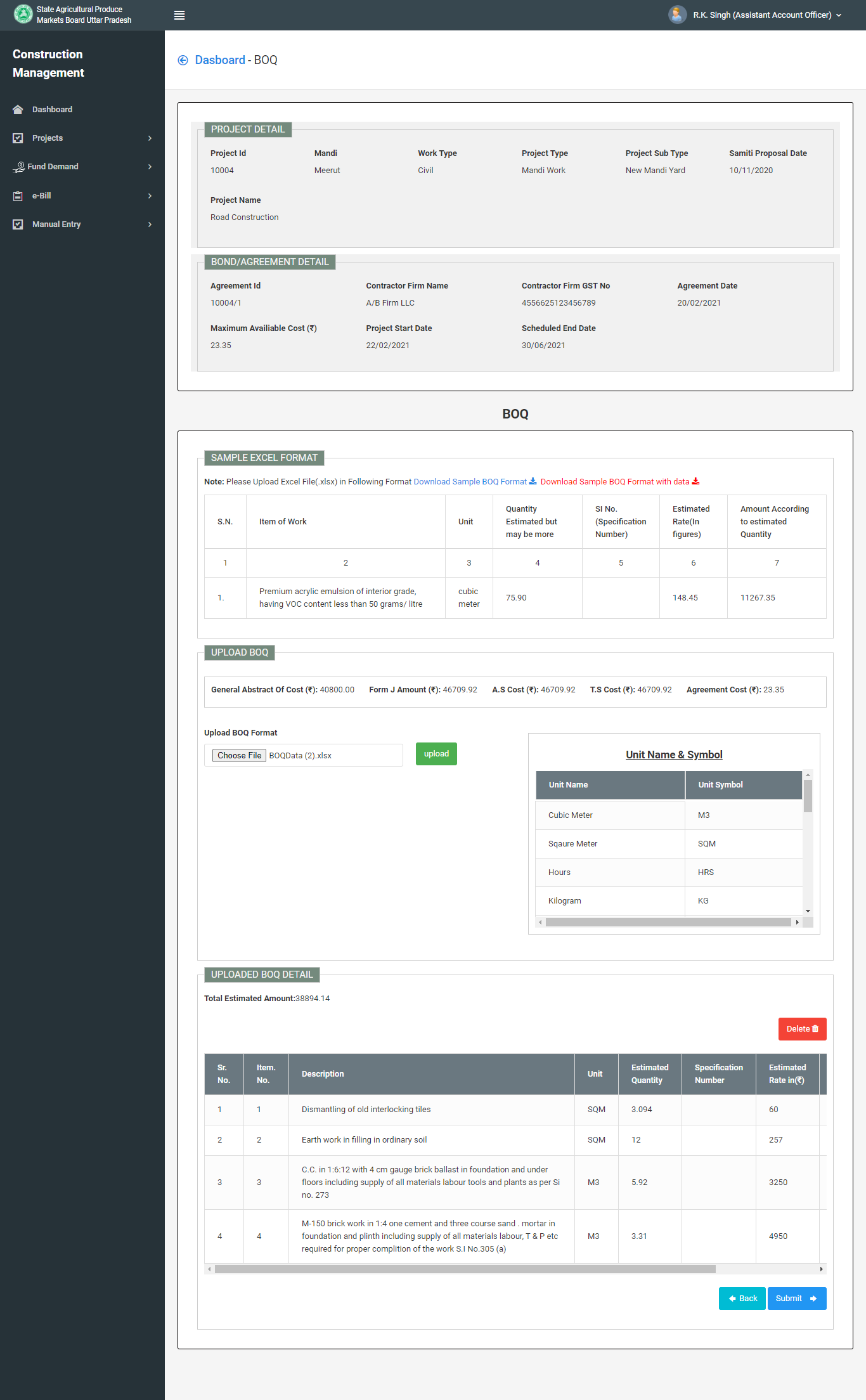 Click View/Final Submit & Check all details you were filled.
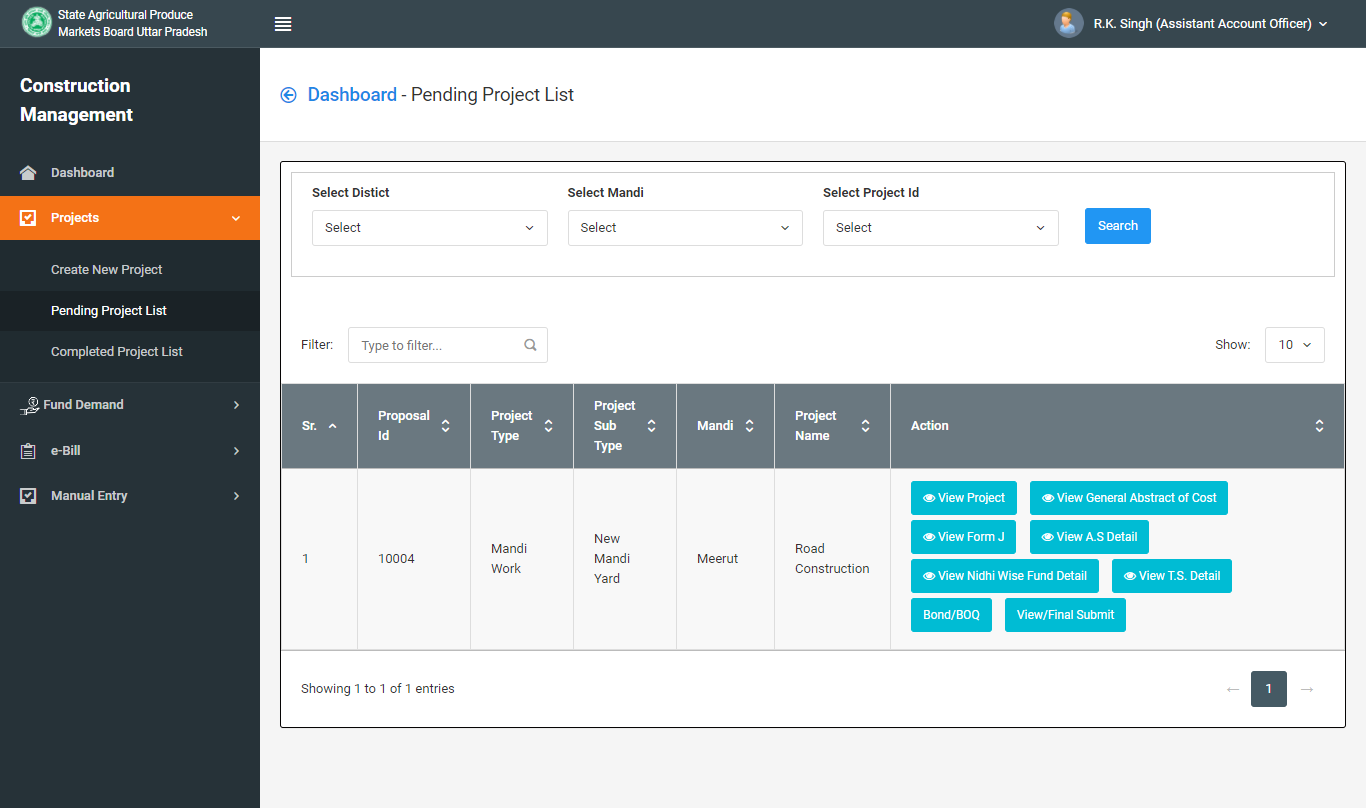 Check all details you were filled and Click to Final Submit
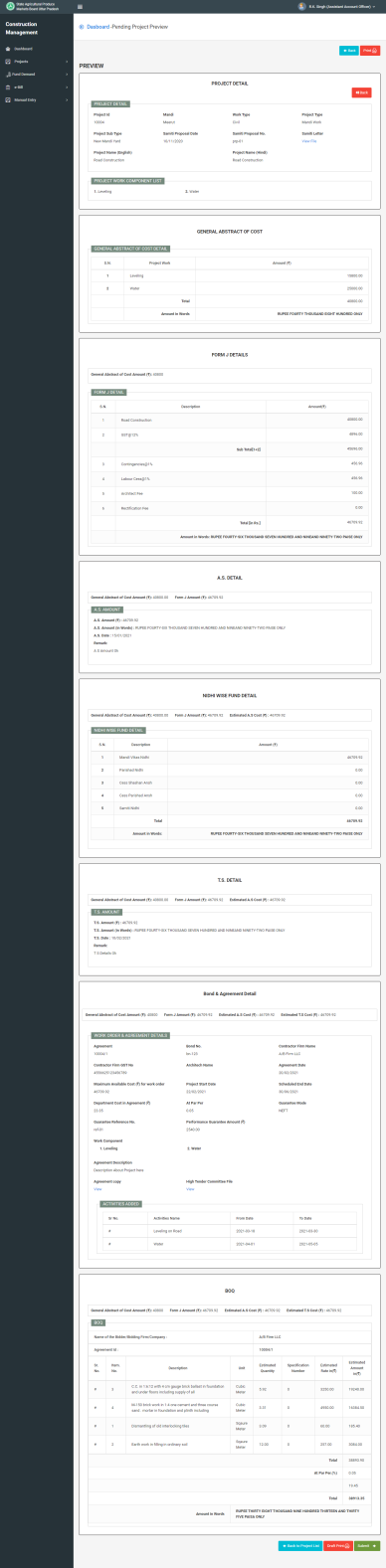 For Raise Fund Demand : 
Fill Details, Upload Photos and Submit Fund Demand Button
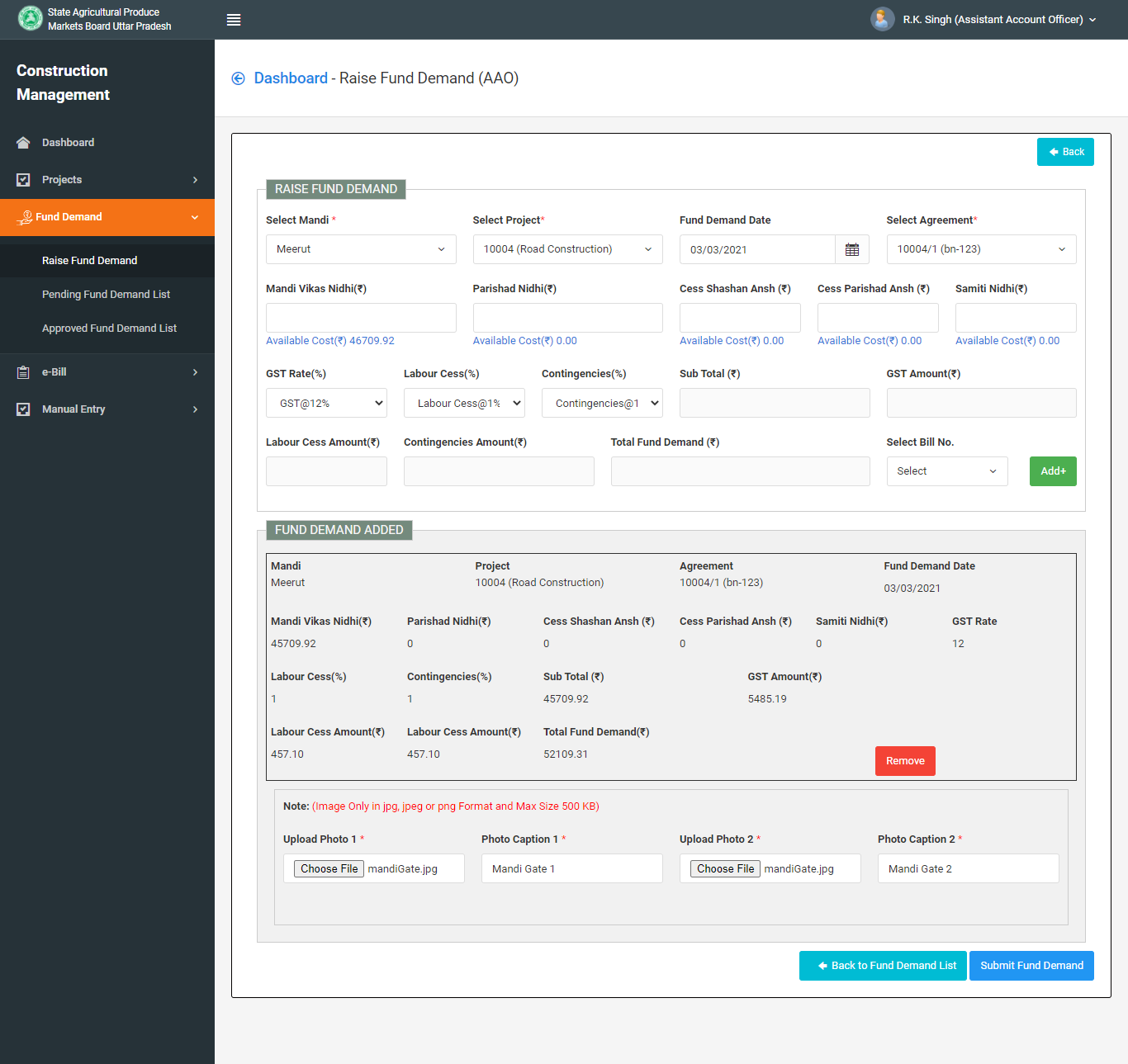 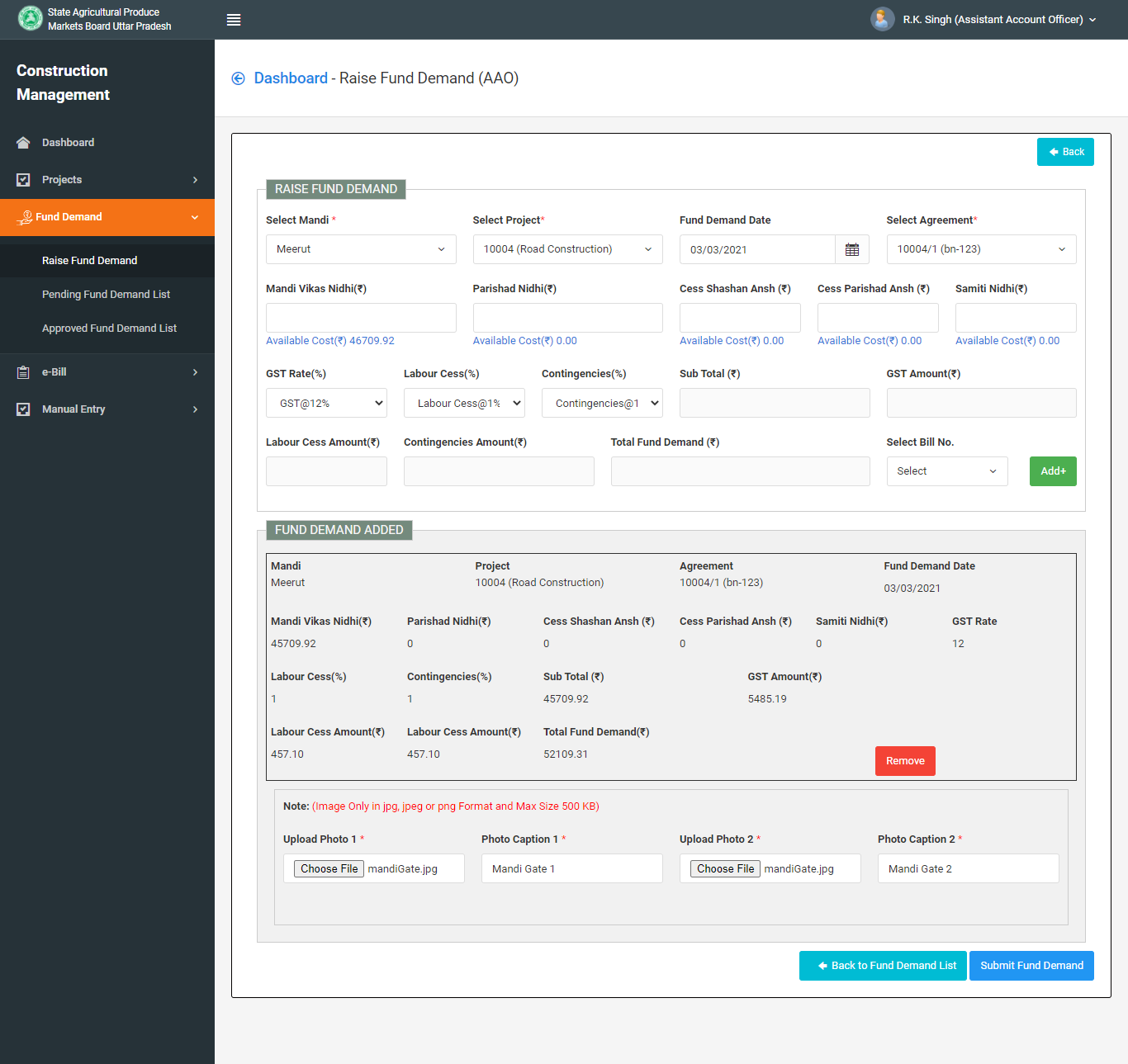 Preview Fund Demand  Details , Click  Submit Fund Demand
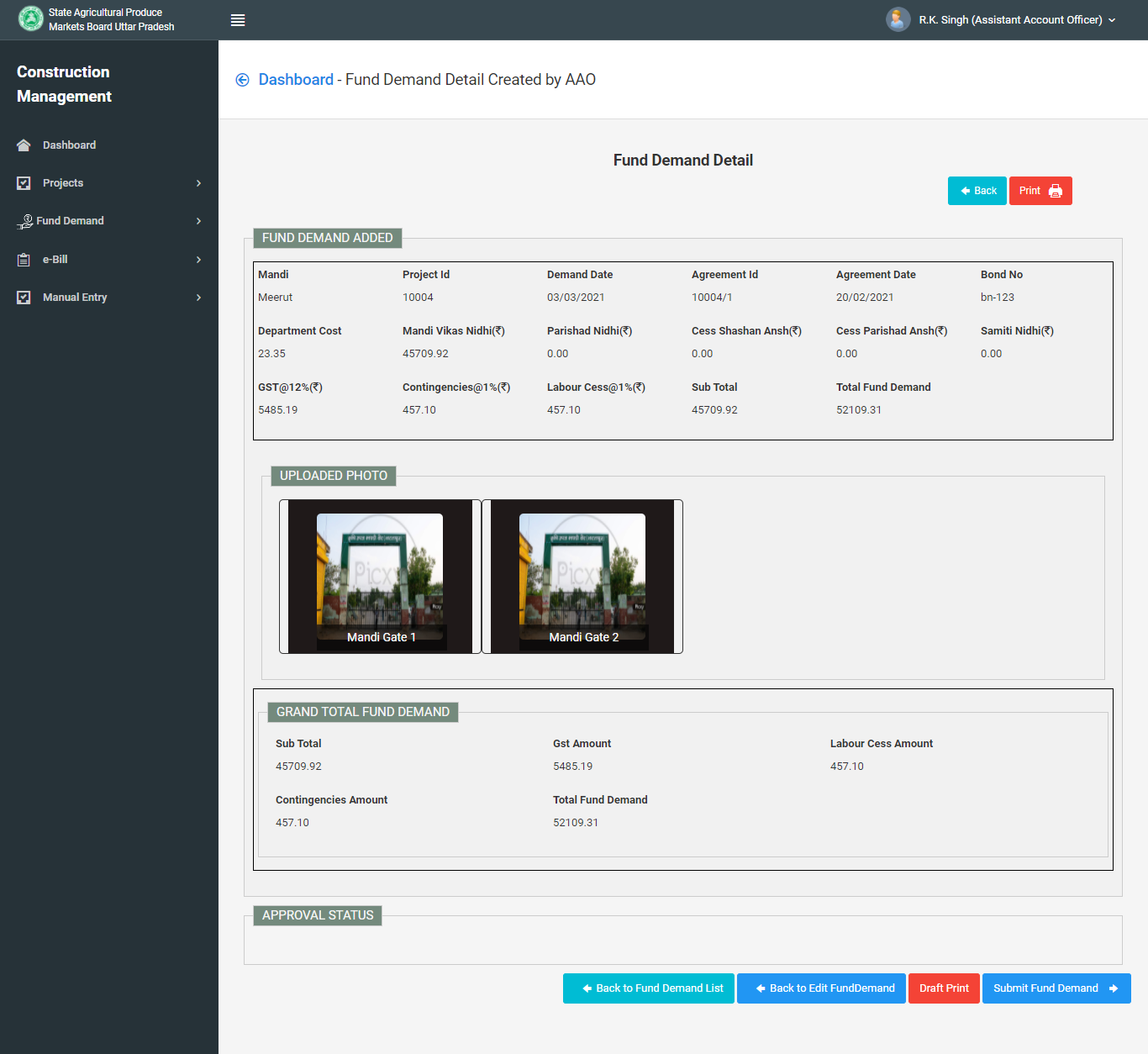 Fund Demand has been Completed Successfully
Note: After Submit Fund Demand Click on Send Fund Demand to DDC for Approval
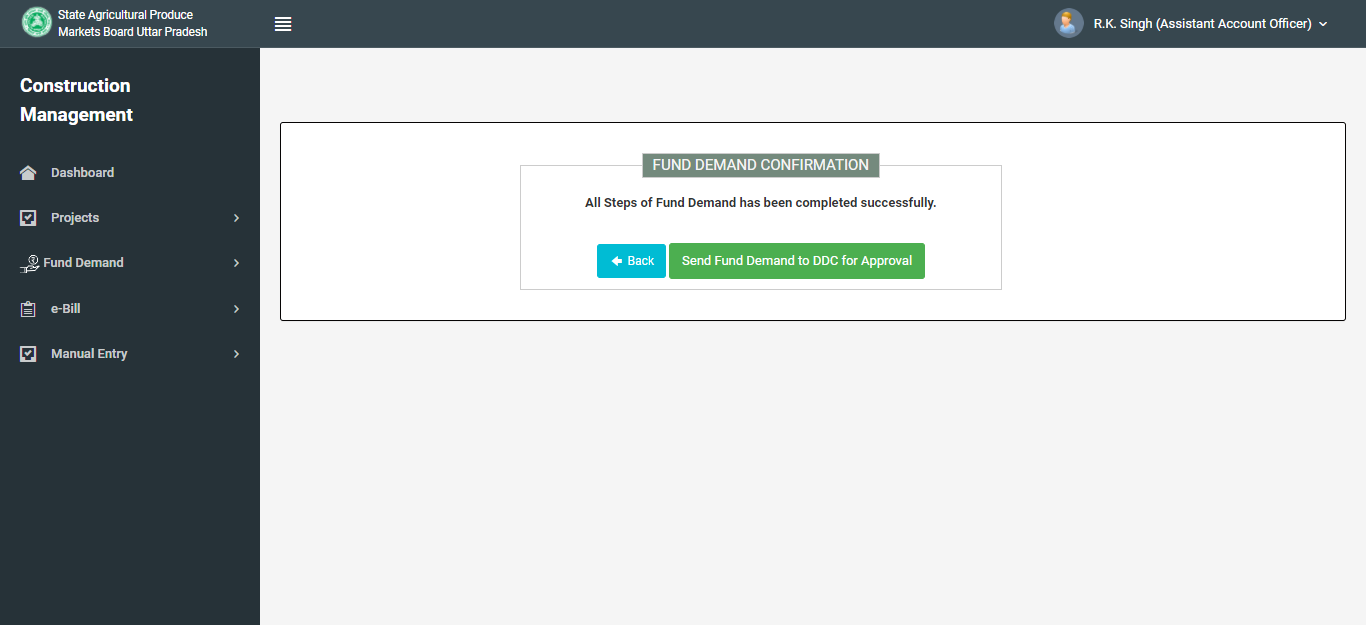